Об осуществлении образовательной деятельностиГБОУ Школа №1811
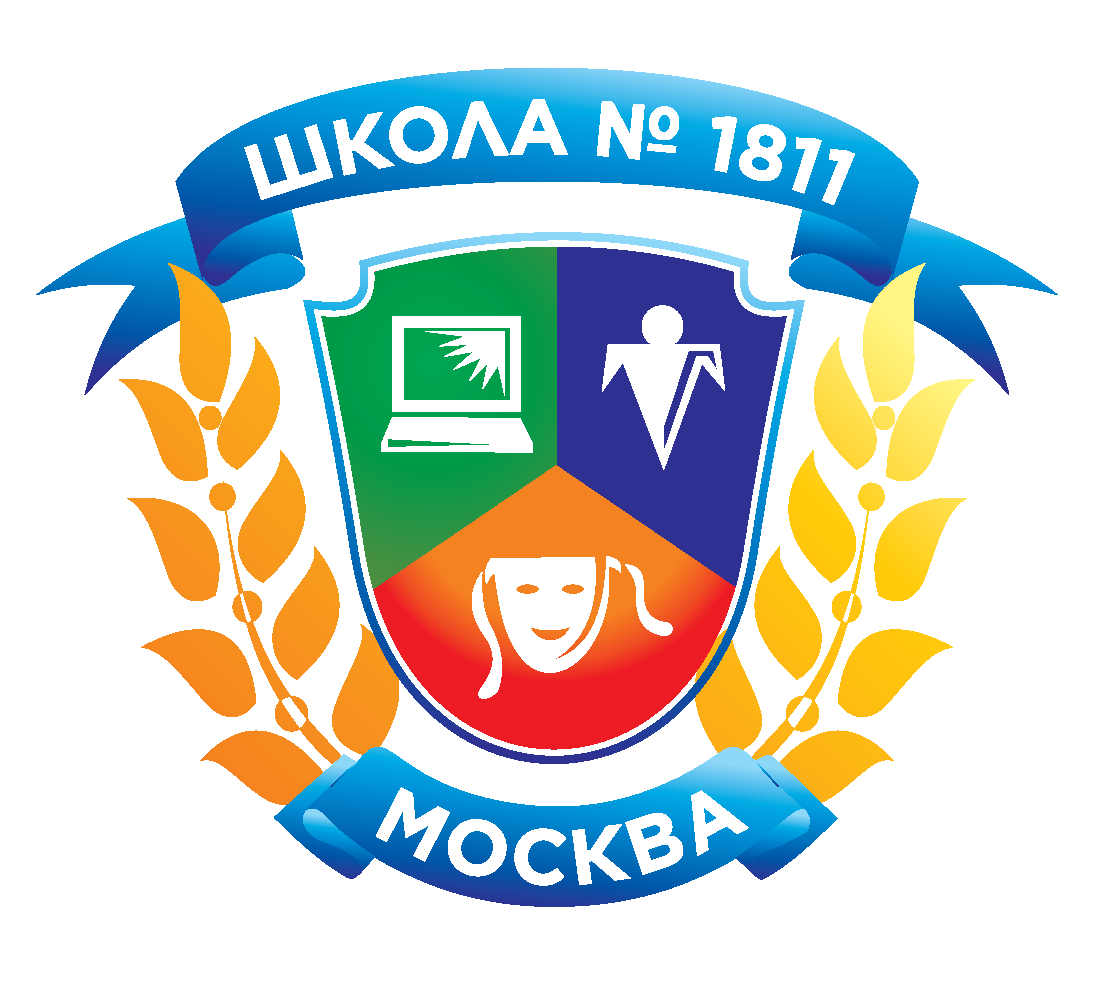 Директор ГБОУ Школа №1811:
Александр Аронович
Рывкин
Контингент и кадровый состав
В школе обучается:
4205 школьников, 1624 дошкольника

всего работников: 615
из них педагогических: 441
Средняя заработная плата с января-август 2021:

- педагогические работники: 101499,7 руб.
                   - из них учителя: 128153,10 руб.

-непедагогические работники (УВП, МОП): 67268,30 руб.
2
Результаты финансово-хозяйственной деятельности
Финансирование: 1156,2 млн. руб., из них:
Государственное задание –919,8 млн. руб.
Целевые субсидии –158,1 млн. руб.
Внебюджетная деятельность – 62,1 млн. руб.

Внебюджетная деятельность (грант и активное долголетие)– 15,4 млн. руб.
Внебюджетная деятельность (доходы от штрафов, пеней) –0,8 млн. руб.
3
Результаты финансово-хозяйственной деятельности
Расходы: 
- Зарплата + Налоги: 749,6 млн. руб.
- Хозяйственная деятельность: 406,6 млн. руб.
1. Коммунальные платежи – 46,0 млн. руб.
2. Питание – 115 млн. руб.
3. Охрана – 35,7 млн. руб.
4. Налог на имущество – 10 млн. руб.
5. Ремонты – 88,6 млн. руб.
6. Текущее содержание зданий и территорий – 38 млн. руб.
7. Пополнение материально-технической базы – 40 млн. руб.
8. Повышение квалификации педагогов – 0,680 млн. руб.
4
Охват дополнительным образованием
Количество объединений 
Всего: 176 
Из них: Бюджет: 91 
Внебюджет: 85
Количество предоставляемых услуг дополнительным образованием
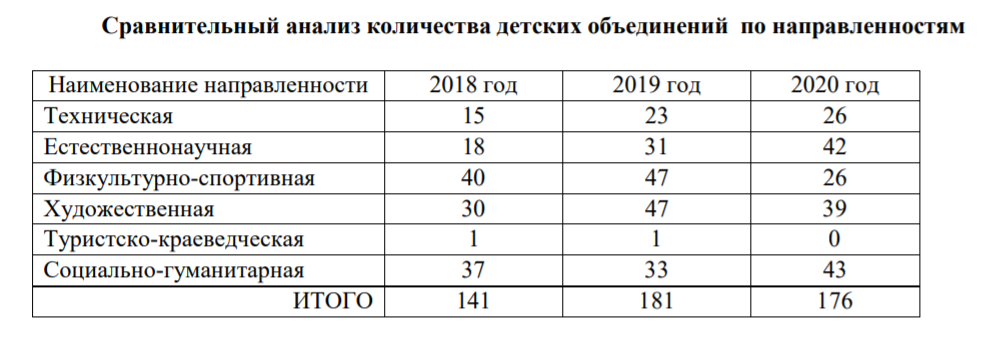 5
Охват дополнительным образованием
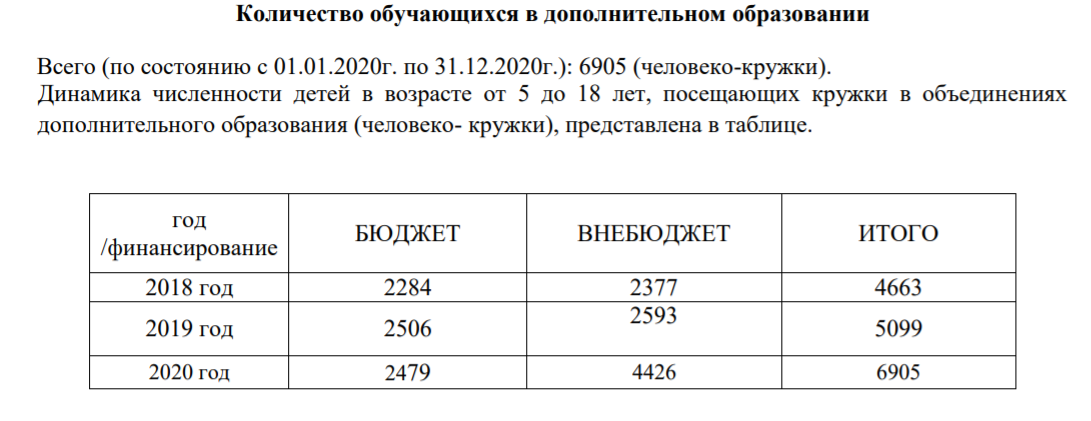 6
Рейтинг вклада школ Москвы в качественное образование московских школьников
ГРАНТ МЭРА МОСКВЫ 3-й степени
7
8
Добавить нижний колонтитул
9
10
Внутришкольные проекты
Вариативная образовательная среда
Игровые образовательные сессии
Совет активных молодежных инициатив
Сабуровские чтения
Объединения дополнительного образования
Проектно-исследовательская конференция
Чтения им. Жегалина
Детско-взрослая академия
11
Участие в проектах сетевого взаимодействия
Москва - международная школа качества
Школа Международного Бакалавриата (IB-School), Международный Бакалавриат MYP IB
Сетевое взаимодействие
IT-класс Яндекса, партнёрская школа Распределённого лицея НИУ ВШЭ, Гостеприимная школа, Суббота московского школьника, Профессиональное обучение без границ, Московское долголетие
Проекты системы качества образования
Школа старшеклассников, Московская электронная школа, Московская надежная школа, Школа новых технологий
12
Школа старшеклассников
Единое образовательное пространство с высокотехнологичными лабораториями и
эргономичными зонами для всей параллели 10-х классов.
Профильные элективные курсы.
Инженерный класс
Углублённые предметы: физика, математика, информатика
Медицинский класс
Углублённые предметы: химия, биология и математика
Академический класс:
Социально-экономический профиль
Математика углублённого уровня
+ 2 предмета по выбору
Социально-гуманитарный профиль
Группы распределённого лицея НИУ ВШЭ
Мероприятия высшей школы экономики
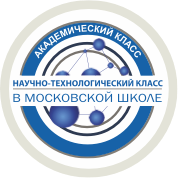 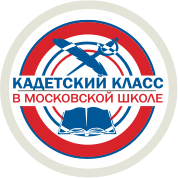 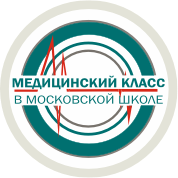 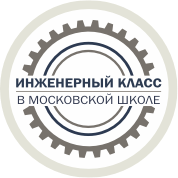 13